All about angles!Athanasios Dimitriadis
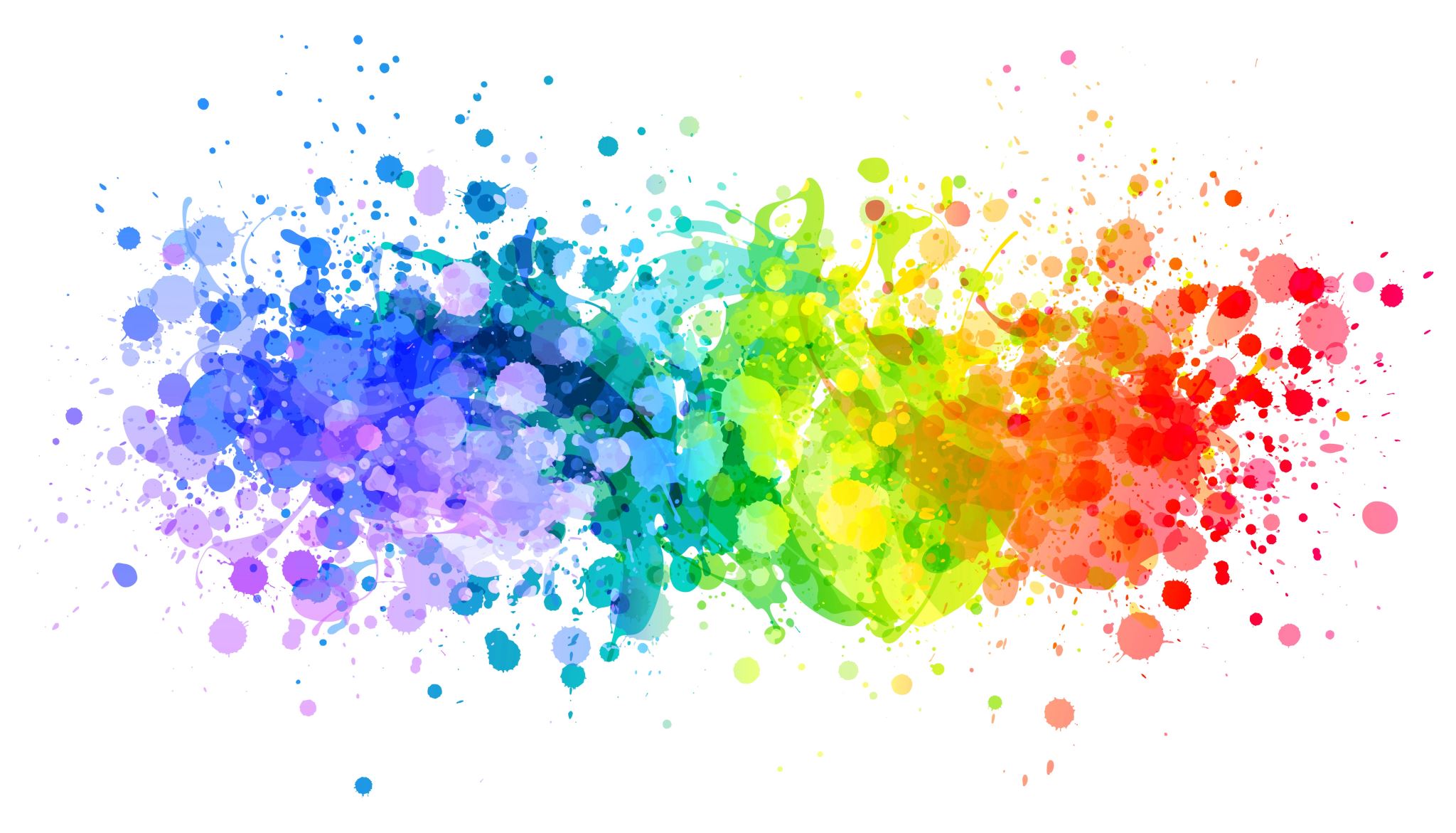 30º
160º
90º
Warm up!
What is an angle? How would you describe it?
An angle is formed when two rays meet at a common point, called the vertex.
We usually measure angles in
      degrees, denoted by °.
Warm up!
Which of the following angles is bigger?
       The yellow or the red?
It is irrelevant how much we extend
      the rays of the angle, the angle 
      is still the same!
Acute/Obtuse/Right angles
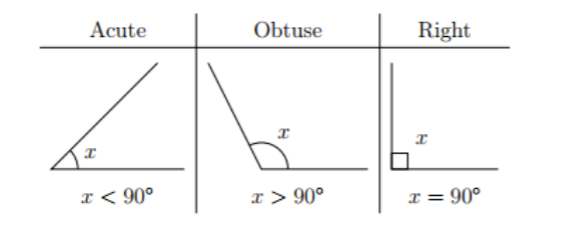 A 90-degree angle is called a right angle. It is usually denoted by a small box instead of an arc.
Acute/Obtuse/Right angles
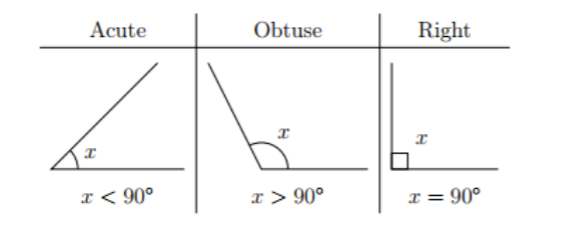 An angle smaller than 90 degrees is called acute, and an angle larger than 90 degrees is called obtuse.
Complementary and Supplementary angles
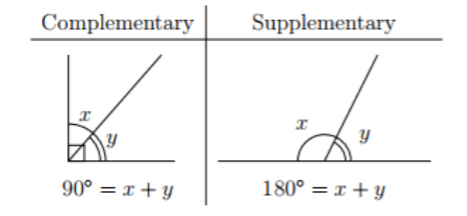 Two angles are called complementary if they add up to 90°, and supplementary if they add up to 180°.
Complementary and Supplementary angles
150°
30°
Note that two angles can be supplementary/complementary, without even having the same vertex!
Complementary and Supplementary angles
150°
30°
Note that two angles can be supplementary/complementary, without even having the same vertex!
Complementary and Supplementary angles
Exercise 1
(a) What is the complementary angle of 30°?
(b) What is the complementary angle of 17°? 
(c) What is the supplementary angle of 25°? 
(d) What is the supplementary angle of 111°? 
(e) What is the supplementary angle of 90°? 
(f) If 𝑥 is supplementary to 42°and 𝑦 is complementary to 42°what is 𝑥 + 𝑦?
Opposite angles
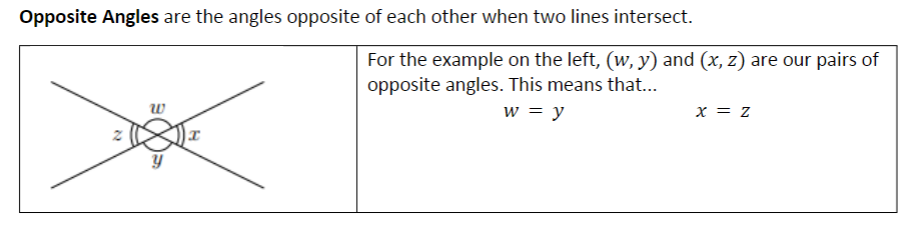 How could we prove that opposite angles are equal?
Corresponding angles
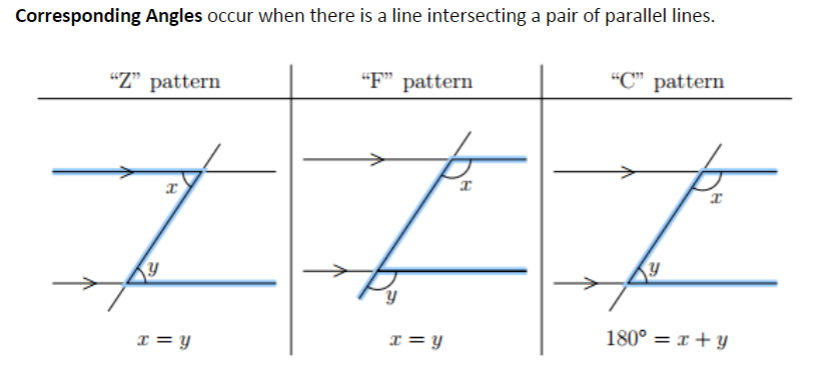 Z- and F-pattern angles are equal.
 C-pattern angles are supplementary.
Corresponding angles
Exercise 2
       Find the angles x , y and z.
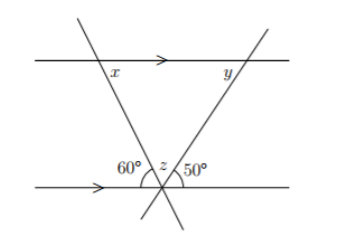 Corresponding angles
Exercise 3:
        In the diagram, ∆PQR and ∆STU overlap so that RTQU forms a
        straight line segment. What is the value of 𝑥? (Hint: What do you 
        remember about the sum of the interior angles in a triangle?)
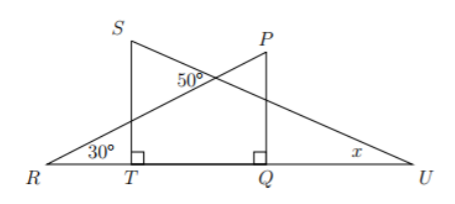 Sum of interior angles of a polygon
The interior angles of a polygon are the angles that are formed by any two adjacent sides.
We want to try and find the sum
        of those angles for any given 
        polygon with n sides.
Sum of interior angles of a polygon
You may have seen before that the sum of the interior angles in a triangle is 180°.
Α
∠A+∠B+∠C=180°
Β
C
Sum of interior angles of a polygon
Here’s how we could see this intuitively:
Α
∠A+∠B+∠C=180°
Β
C
Sum of interior angles of a polygon
Here’s how we could see this intuitively:
Α
∠A+∠B+∠C=180°
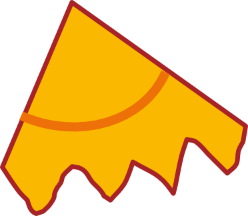 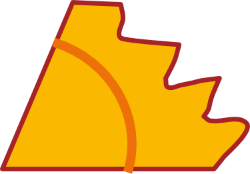 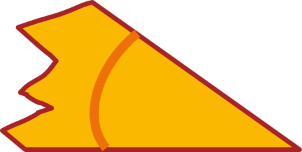 Β
C
Sum of interior angles of a polygon
Here’s how we could see this intuitively:
∠A+∠B+∠C=180°
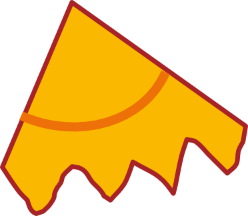 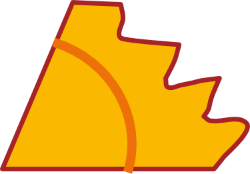 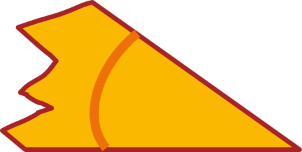 Sum of interior angles of a polygon
This fact is not obvious, however we could see it intuitively:
∠A+∠B+∠C=180°
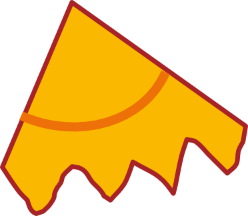 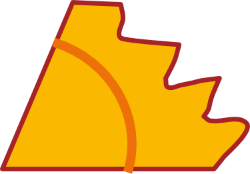 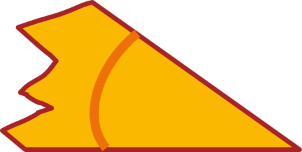 Sum of interior angles of a polygon
Let’s try to give a formal proof:
Α
∠A+∠B+∠C=180°
Β
C
Sum of interior angles of a polygon
First, we draw the line that passes
        through A and is parallel to BC, and extend
        all sides of the triangle:
∠A+∠B+∠C=180°
Α
Β
C
Sum of interior angles of a polygon
First, we draw the line that passes
        through A and is parallel to BC, and extend
        all sides of the triangle:
∠A+∠B+∠C=180°
Α
Β
C
Sum of interior angles of a polygon
We notice that D and B are Z-pattern angles,
        and are thus equal. 
        Similarly, the angles C and E are equal.
∠A+∠B+∠C=180°
Α
E
D
Β
C
Sum of interior angles of a polygon
It follows that ∠A+∠B+∠C 
                                 = ∠A+∠D+∠E = 180°.
∠A+∠B+∠C=180°
Α
E
D
Β
C
Sum of interior angles of a polygon
Next, we would like to find the sum of the interior angles of a quadrilateral.
Sum of interior angles of a polygon
How can we use the result we found for triangles?
Sum of interior angles of a polygon
If we connect two non-adjacent vertices, two triangles are formed.
        Therefore, the sum of the interior angles is 2*180=360°.
Sum of interior angles of a polygon
What about a pentagon?
Sum of interior angles of a polygon
Similarly as before, we split it into triangles. 
        This process is called a triangulation.
Sum of interior angles of a polygon
We thus see that the sum of the interior angles in 3*180=540°.
Sum of interior angles of a polygon
What would change if we used a different triangulation?
Sum of interior angles of a polygon
Finally, let’s calculate the sum of the interior angles of this star:
Sum of interior angles of a polygon
After all the work that we did, what would be a logical argument for the sum of the interior angles of a polygon with n sides?
It generally holds that for a polygon with n sides, the sum of the interior angles is
(n-2)*180
Problem Set:
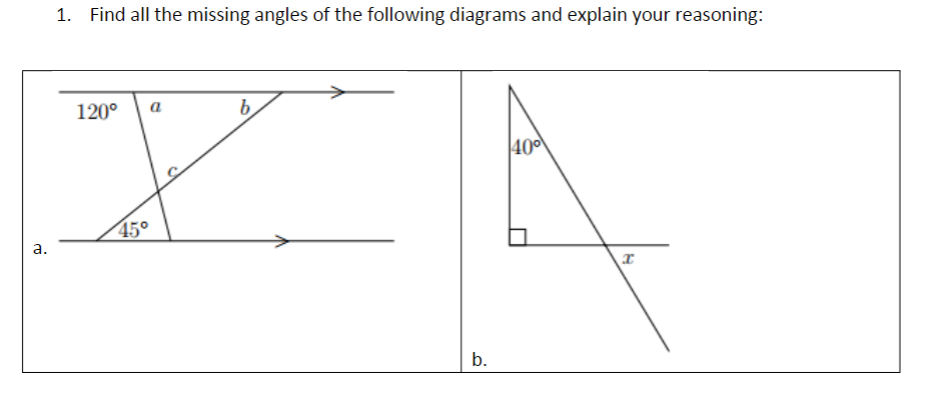 Problem Set:
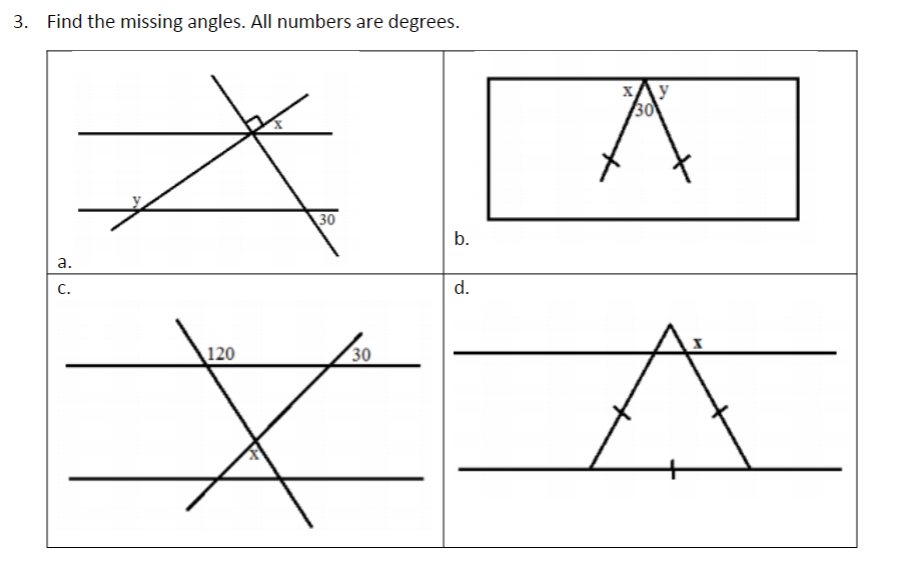 Problem Set:
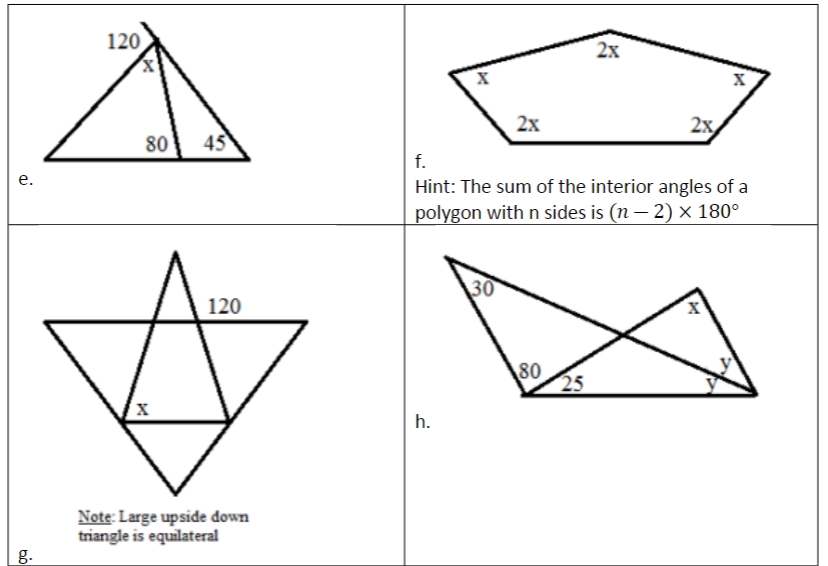 Problem Set:
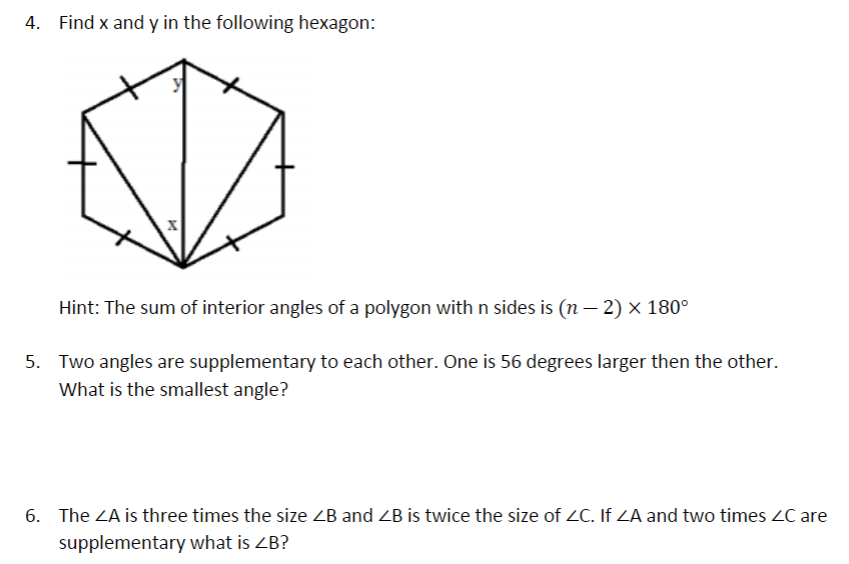